P4: Radiation for Life
Lesson 15:
Fission and Fusion
(part 1)
Starter
What’s today’s lesson about?  

Just watch and see!
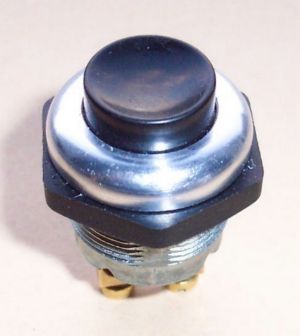 Lesson Objectives
Understand the main stages in the production of electricity in nuclear power stations.

Describe nuclear fission and how it is controlled.
Success Criteria
Key Words:

fission • fusion • nuclear • chain reaction • graphite moderator • 
control rods • uranium • reactor
Nuclear power stations
The main difference is that the nuclear fuel is NOT burnt – it is used to boil water in a “heat exchanger”
These work in a similar way to normal power stations:
Nuclear power stations use ‘Nuclear Fission’.
‘Enriched’ uranium (i.e. uranium which contains a much greater proportion of U-235, than U-238, than occurs naturally) forms the ‘fuel rods’ in the nuclear power station.
A very large amount of heat is generated when large unstable nucleii are split up and this is used to heat water, to boil steam, which turns a turbine, which turns a generator, which produces electricity!
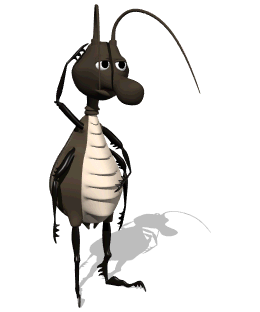 So how does uranium release energy?
Group Work
Foundation
Use pages 260 and 261 in the book (blue section) 
to briefly explain how a nuclear power station 
works.

Explain what is meant by a chain reaction.
Higher
235U92  +  1n0                90Sr38 + 143Xe54 + γ rays
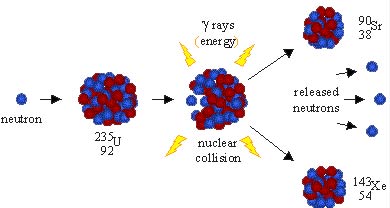 Uranium-235 nucleii do not always split in the same way but extra neutrons are always produced. This starts a ‘chain reaction’.
Controlling Nuclear Fission
Higher
In groups of 5, use page 261 in the textbook to role 
play a chain reaction and explain the need for 
controlling nuclear fission.

How is nuclear fission controlled?
Plenary
Using a flow diagram, draw the stages involved in 
the production of electricity within a power station.

What is the difference between the generation of 
power in a nuclear power station and that of a 
regular power station.
Success Criteria
Key Words:

fission • fusion • nuclear • chain reaction • graphite moderator • 
control rods • uranium • reactor